ФГБОУ ВО КГЭУкафедра: «Иностранный язык».Презентация по дисциплине: «Немецкиий язык»  Yuri Gagarin.
Выполнила студентка:Бакирова.Р.Р.
гр.ЭЭ-9-19
Проверила:доцент Максимова А.Б.
Казань 2020.
Yuri Gagarin
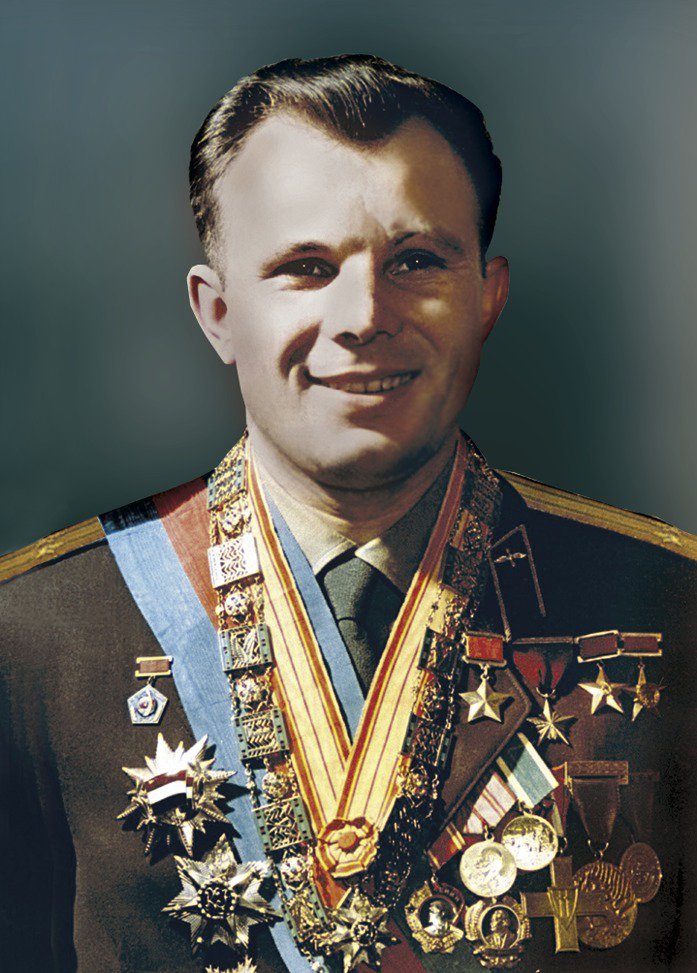 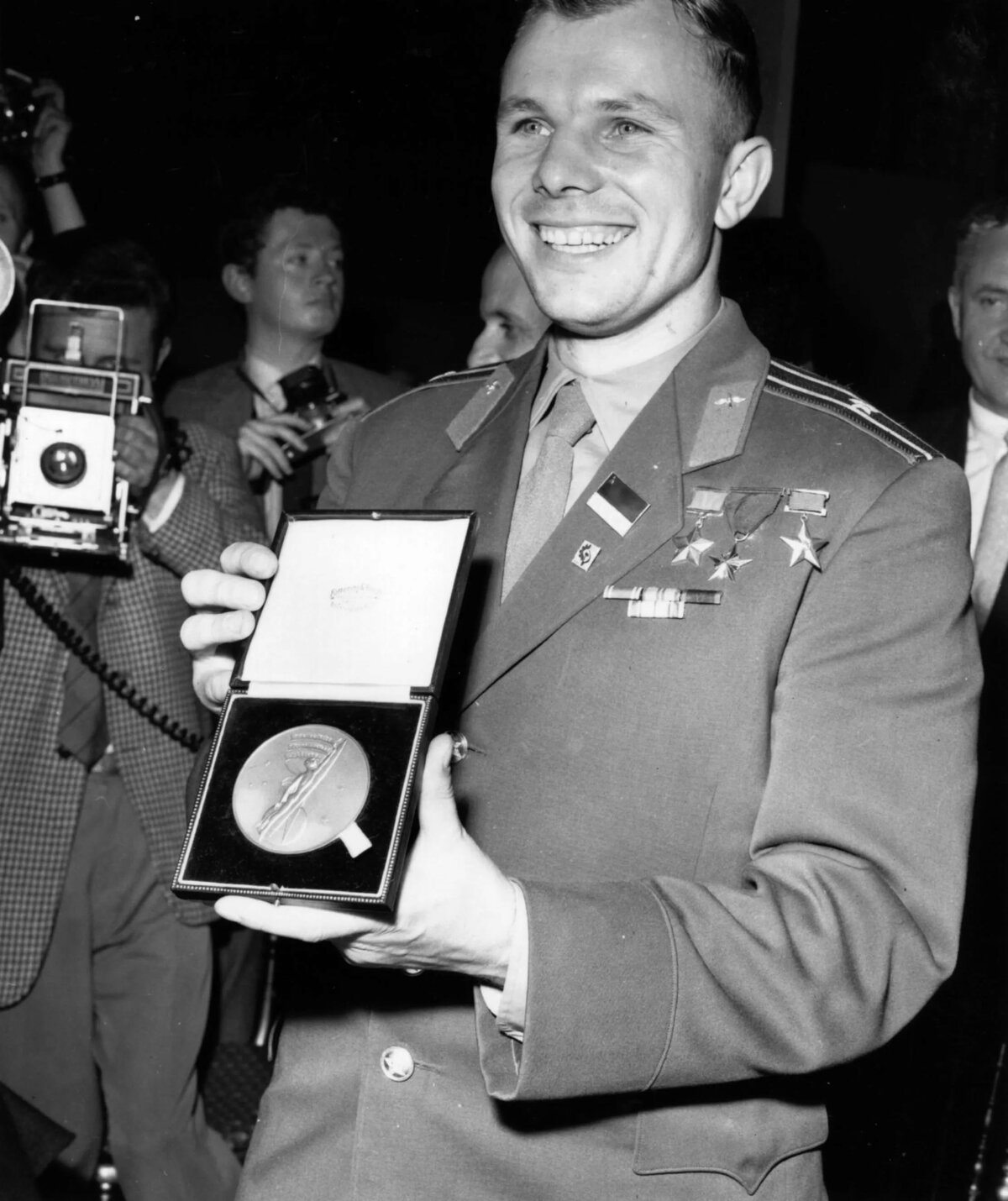 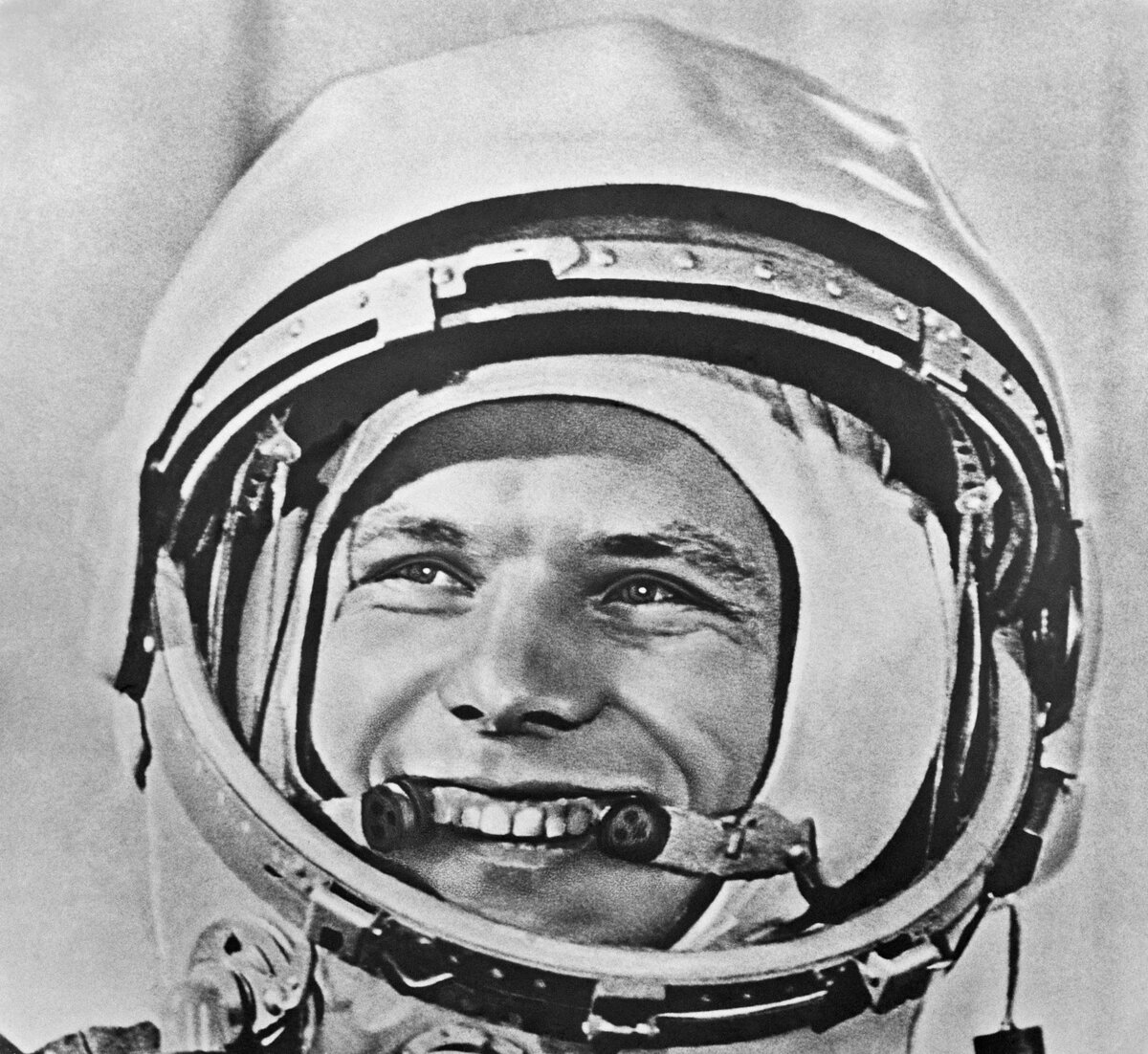 Yuri Gagarin wurde 9 März 1934 Jahr im Dorf Klushino Gzhatsky Bezirk West (jetzt Smolensk) Region der RSFSR geboren.
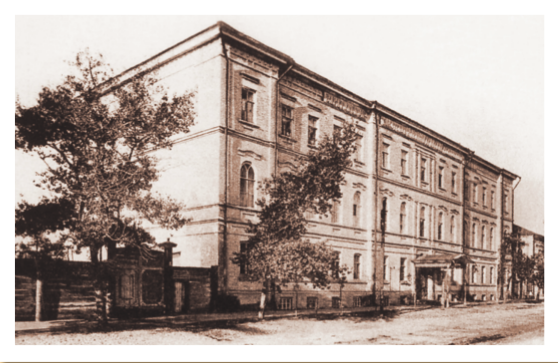 Yuri Gagarin studierte an der Saratower industrietechnikschule.
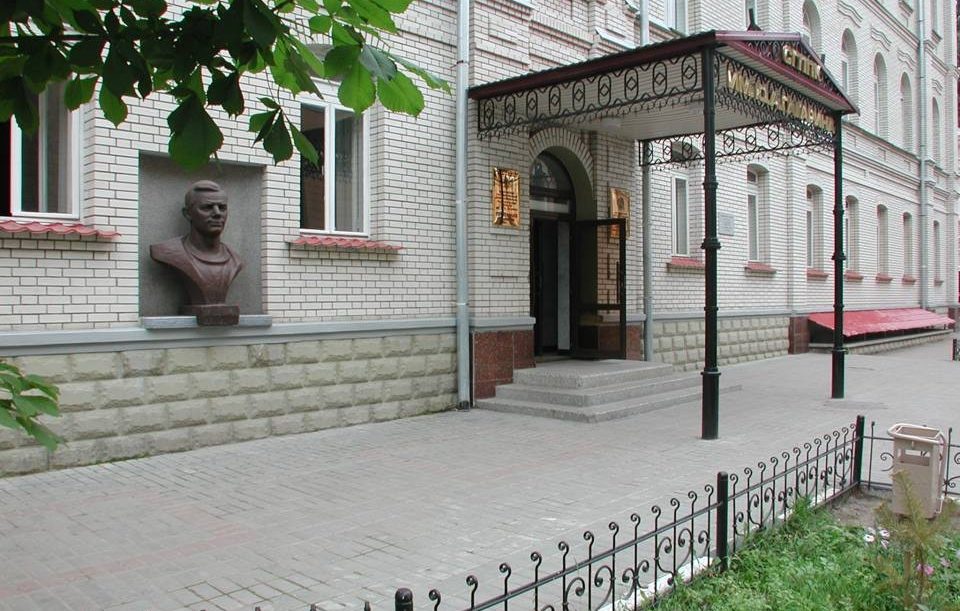 Yuri Gagarin ist der erste Astronaut der Erde.
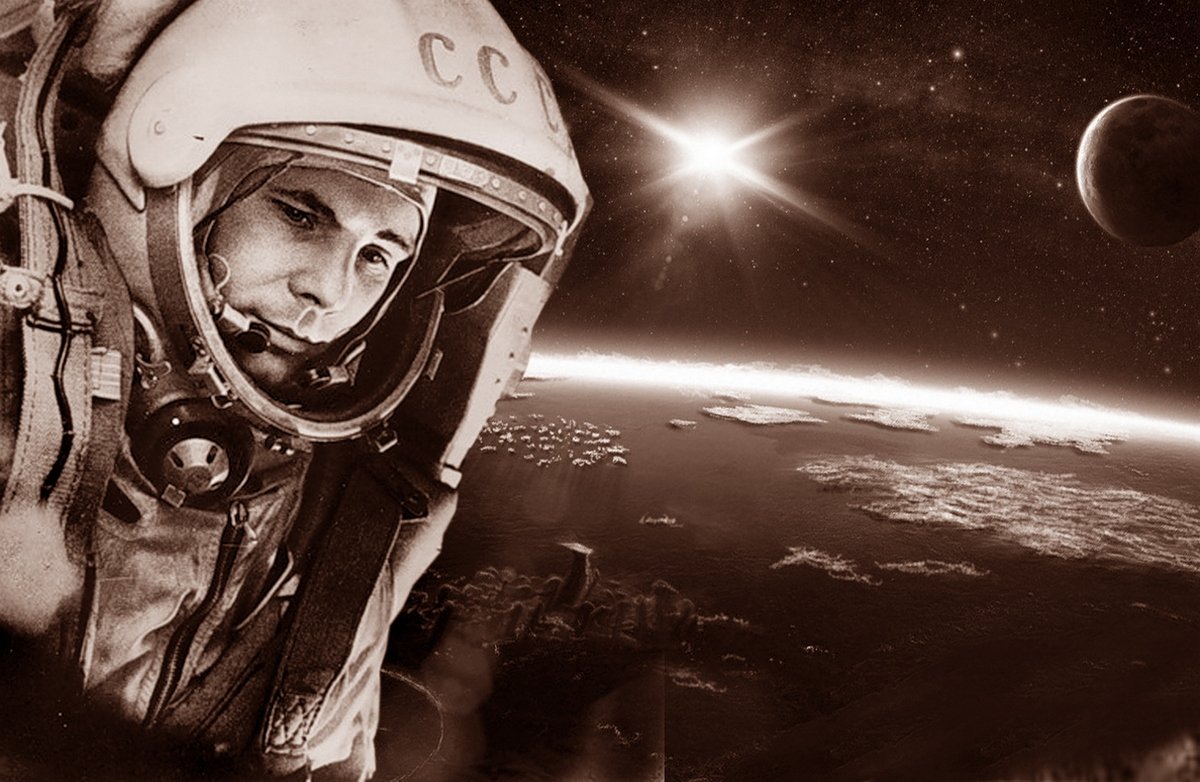 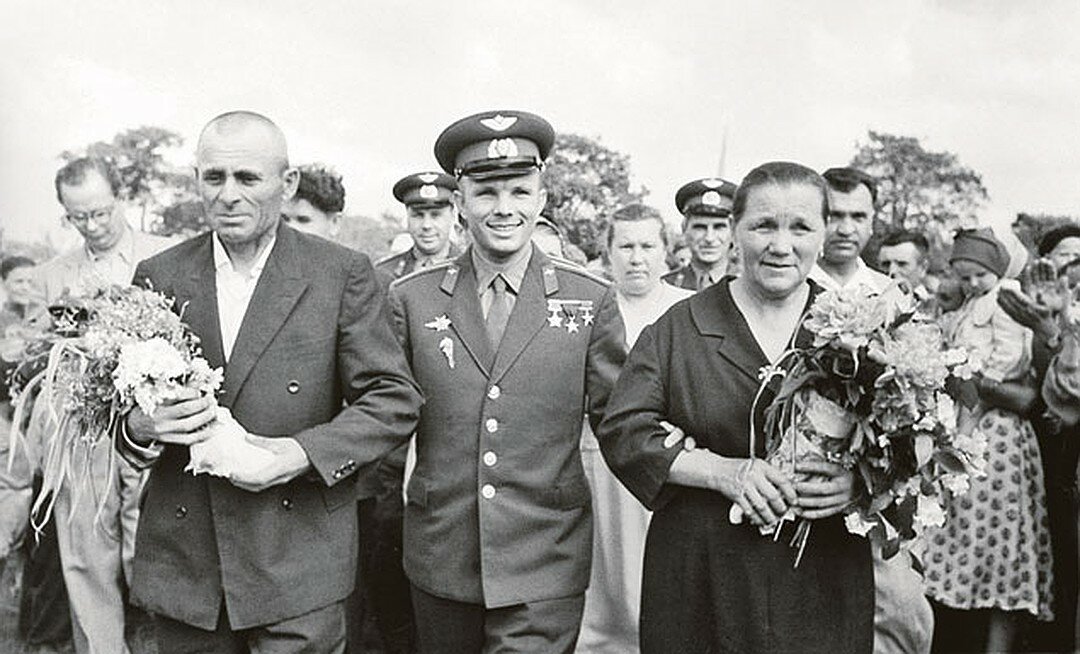 Die Eltern Von Yuri Gagarin: 
 Alexey Gagarin, Anna Gagarinа
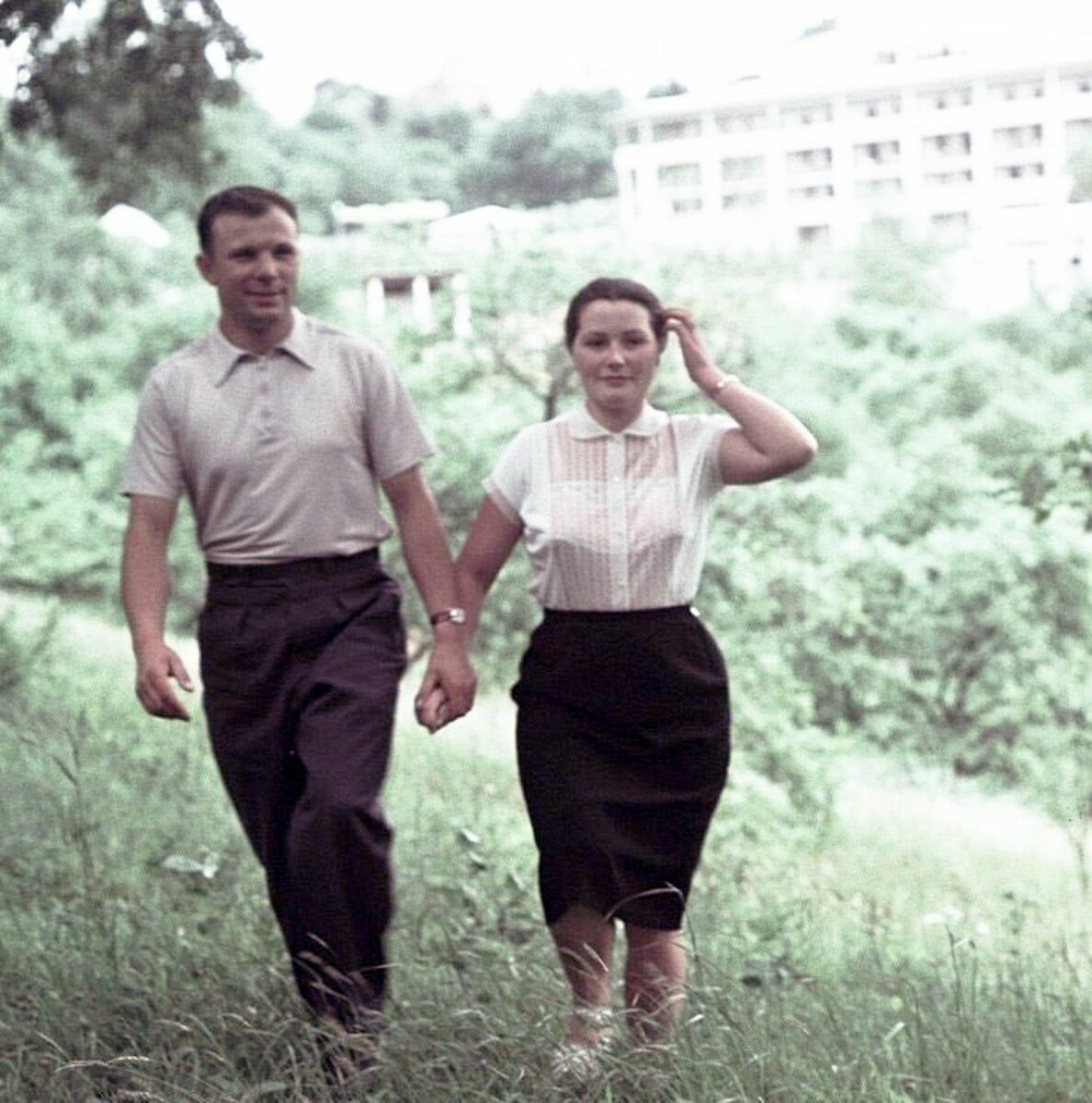 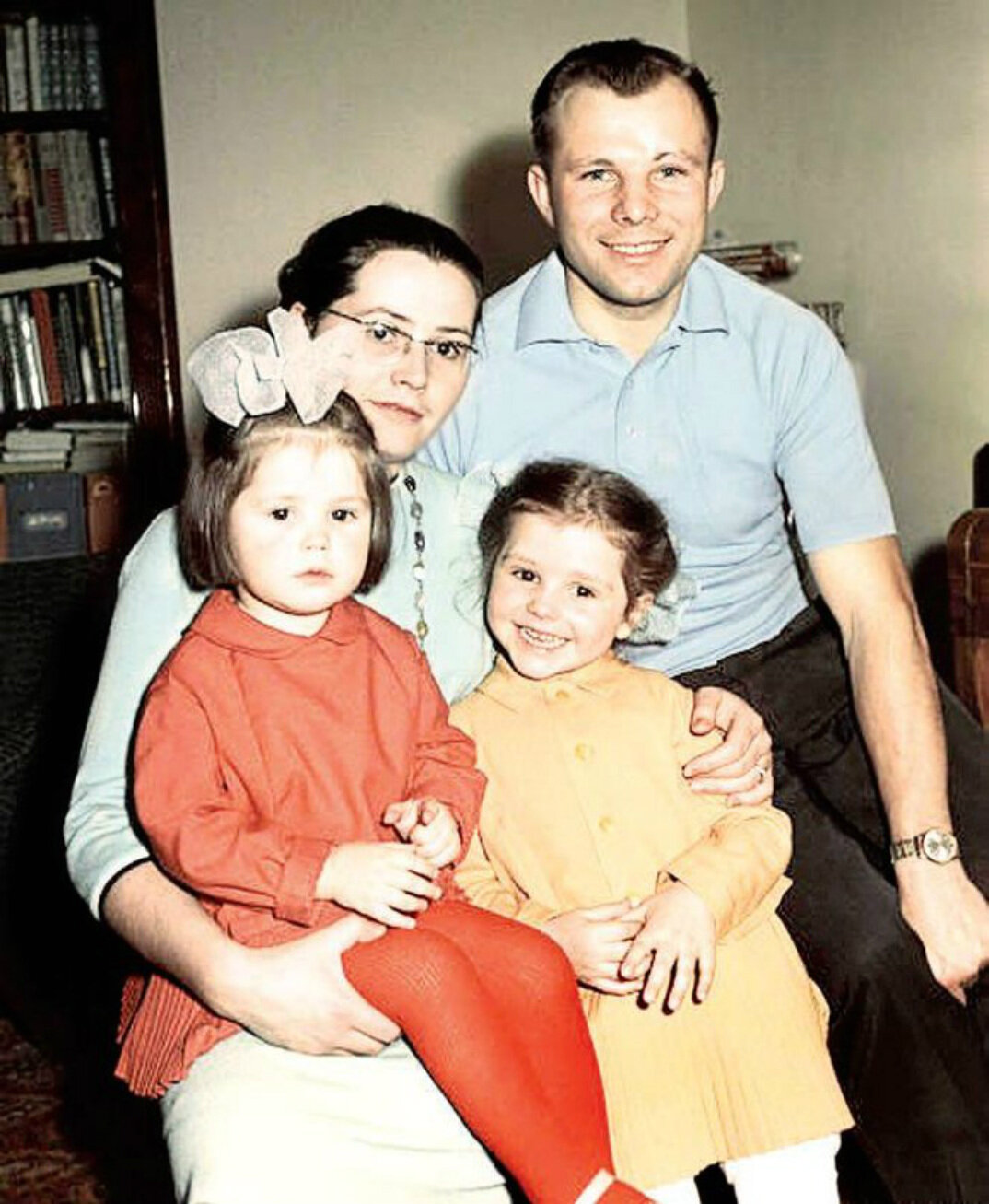 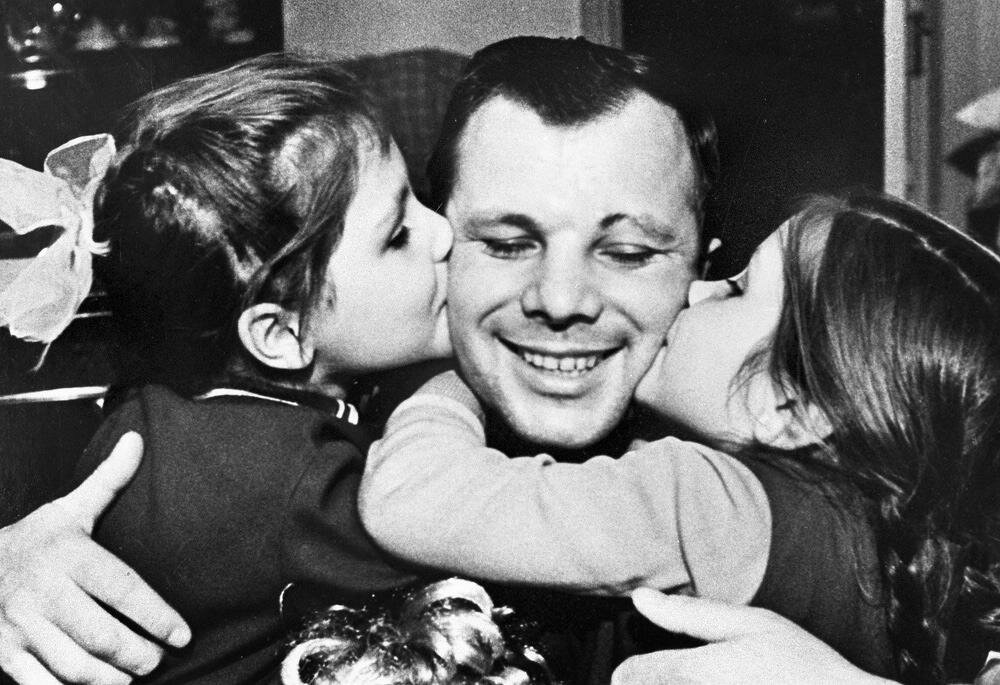 Er starb am 27. März 1968 bei einem Flugzeugunglück bei einem übungsflug mit einem Flugzeug.
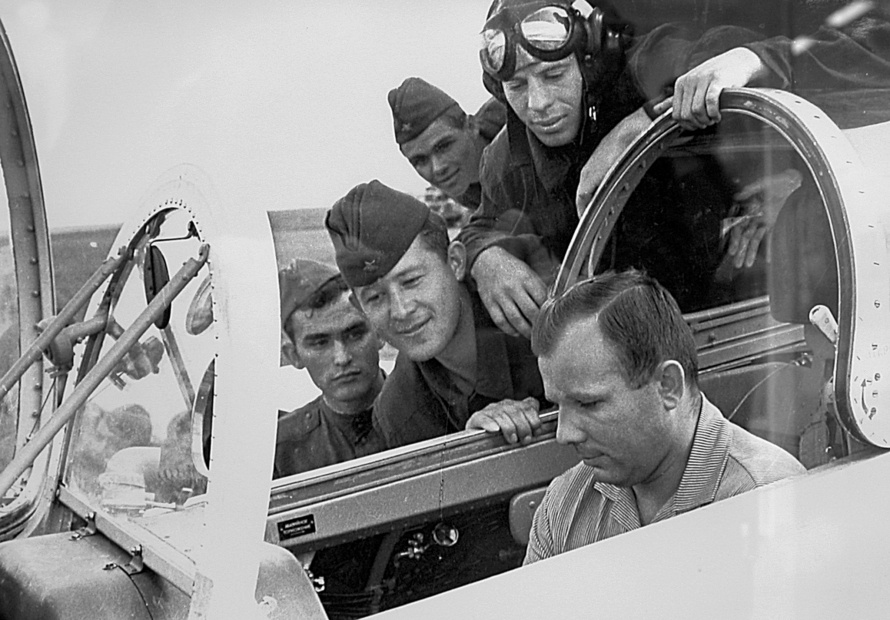 Список Литературы
https://yandex.ru/images/
https://ru.wikipedia.org
Danke